Администрация муниципального образования город Краснодар
ДЕПАРТАМЕНТ ОБРАЗОВАНИЯ

 Муниципальное бюджетное дошкольное образовательное учреждение муниципального образования город Краснодар «Детский сад общеразвивающего вида № 135 «Белочка»
ИННОВАЦИОННЫЙ ПРОЕКТ:
«Модель вовлечения родителей в образовательный процесс с целью социально-эмоционального развития детей раннего возраста»
Направление инновационной деятельности: «Поддержка семей, имеющих детей».
 
Руководитель проекта:         заведующий МБДОУ МО г. Краснодар «Детский сад № 135» 					        Лифанова Оксана Николаевна
 
Адрес: 350059, Российская Федерация, Краснодарский край, город Краснодар, ул. Дунайская, 57
 Телефон/факс: (861) 233-63-75
e-mail: belochka_135@mail.ru
Сайт: ds135.centerstart.ru
Актуальность
Для детей раннего возраста необходимы особые педагогические воздействия, которые отвечают потребностям современного ребенка и способствуют его полноценному развитию. 
Взаимодействие детей и родителей в условиях ДОО позволяет повысить эффективность педагогического процесса, однако отсутствие моделей вовлечения родителей группы раннего возраста в образовательный процесс детского сада средствами практико-ориентированного обучения семей в досуговой деятельности, затрудняет эту работу, а соответственно и социально-эмоциональное развитие детей раннего возраста, их адаптацию к ДОО.
2
ЦЕЛЬ ПРОЕКТА: 
создание психолого-педагогической модели вовлечения родителей в образовательный процесс ДОО с целью социально-эмоционального развития детей раннего возраста.

Гипотеза проекта. Если организовать работу по вовлечению родителей в образовательный процесс ДОО, опираясь на принцип практико-ориентированного обучения семей, то это будет способствовать социально-эмоциональному развитию детей 1,5-3 лет, более легкому вхождению в социум и адаптации, повышению педагогической компетентности родителей  педагогов, выстраиванию партнерских взаимоотношений ДОО с семьями воспитанников.
Предмет исследования – психолого-педагогическая модель вовлечения родителей в образовательный процесс детей раннего возраста.
Объект исследования – процесс социально-эмоционального развития детей раннего возраста.
Субъект исследования - педагоги, родители, дети 1,5-3 лет.
3
Задачи текущего этапа
1
2
3
4
5
4
МОДЕЛЬ ВОВЛЕЧЕНИЯ РОДИТЕЛЕЙ В ОБРАЗОВАТЕЛЬНЫЙ ПРОЦЕСС ДОО
5
ЭТАПЫ ВНЕДРЕНИЯ МОДЕЛИ ВОВЛЕЧЕНИЯ РОДИТЕЛЕЙ В ОБРАЗОВАТЕЛЬНЫЙ ПРОЦЕСС ДОО
2-й этап
Создание плана работы, программы сотрудничества (выбор содержания, форм взаимодействия с семьями воспитанников)
1-й этап
Изучение семьи ребенка
Детско-родительских отношений
Компетентности  педагогов
4-й этап
Анализ выполнения плана
Отслеживание результатов
Оценка результатов участниками взаимодействия
3-й этап
Реализация плана сотрудничества МБДОУ и семьи «Мы вместе…»
6
МЕРОПРИЯТИЯ 3 ЭТАПА ВНЕДРЕНИЯ МОДЕЛИ
Тренинг для педагогов на командообразование и снятие эмоционального напряжения.
Работа с педагогами
 тренинг личностного роста
«Коллаж обновленной реальности»
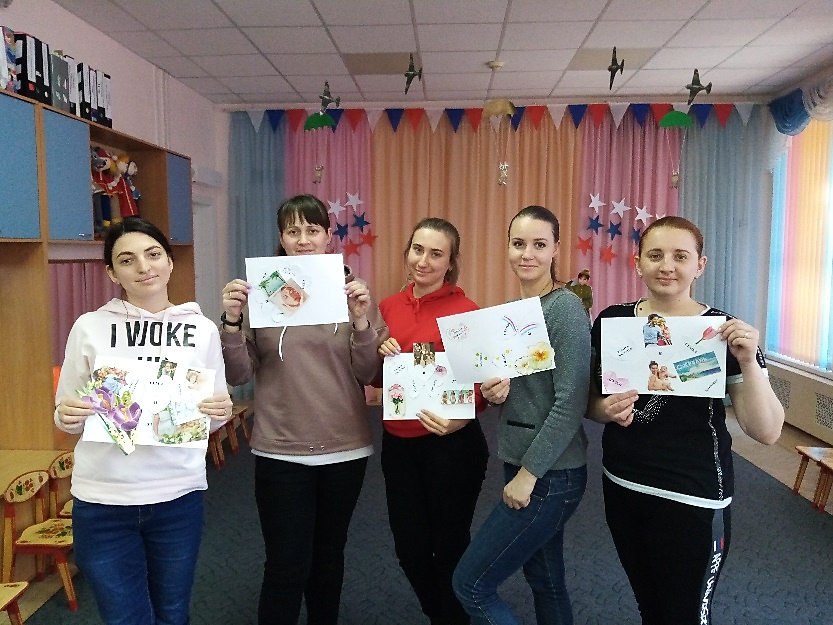 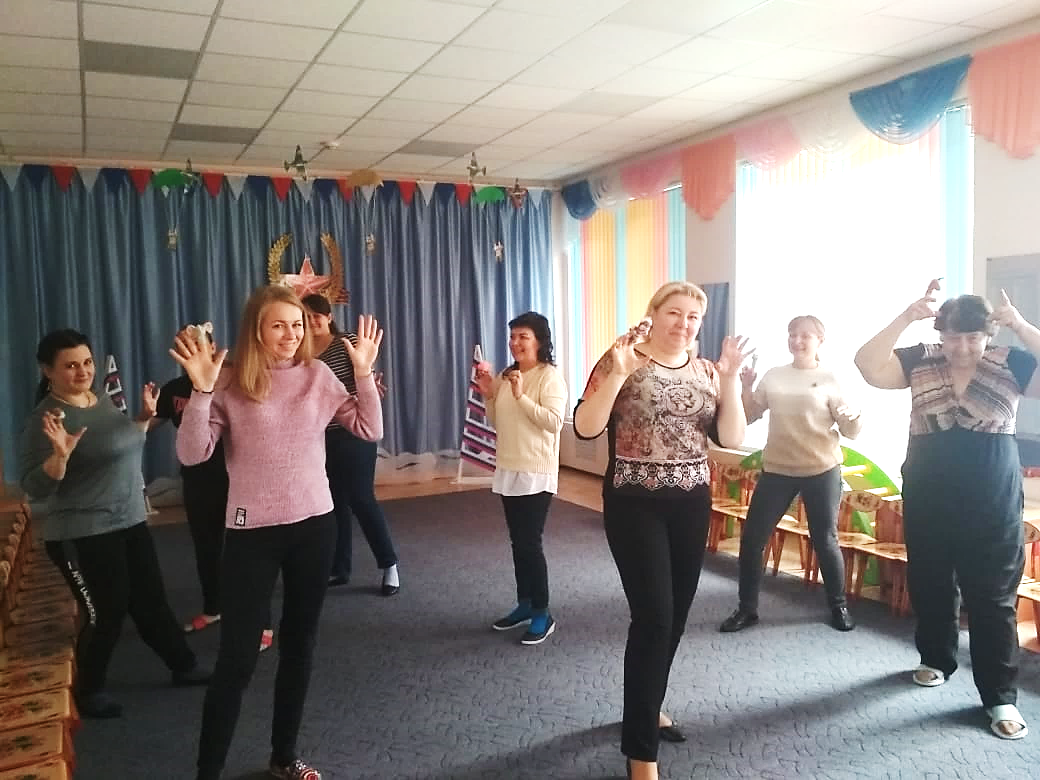 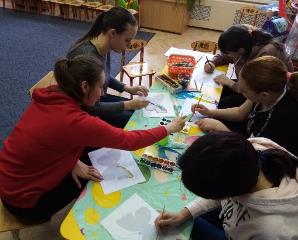 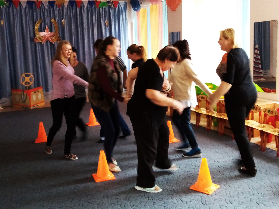 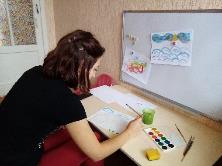 Индивидуальная работа с педагогами
 на профилактику эмоционального выгорания
7
МЕРОПРИЯТИЯ 3 ЭТАПА ВНЕДРЕНИЯ МОДЕЛИ
Тренинг для педагогов
«Приемы психологической самозащиты»
Работа с педагогами
 арт-терапевтический тренинг «Дерево достижений»
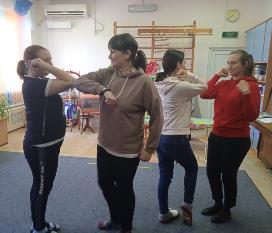 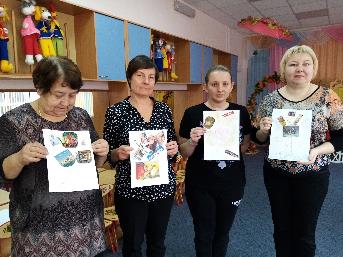 Практикум для педагогов
«Театр, как средство эмоционально-личностного развития детей»
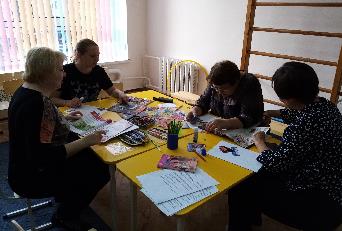 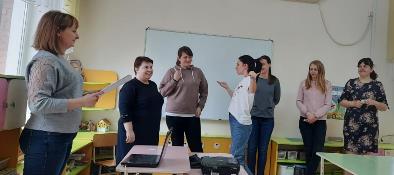 8
МЕРОПРИЯТИЯ 3 ЭТАПА ВНЕДРЕНИЯ МОДЕЛИ
Совместные досуговые мероприятия для детей и родителей
Совместные досуги, посвященные 23 февраля
 «Праздник любимых пап»
Практикум с детьми и родителями «Путешествие в Бусоград»
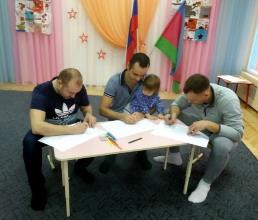 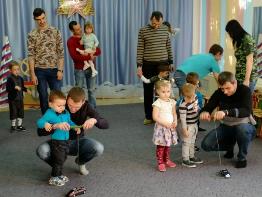 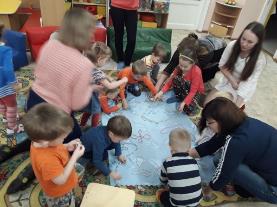 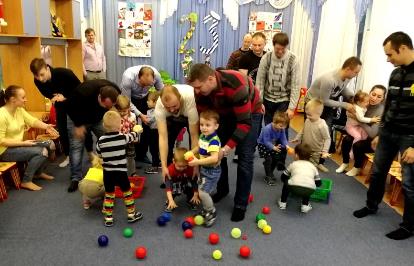 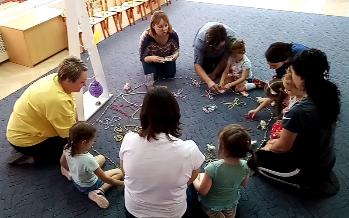 9
Совместные досуговые мероприятия для детей и родителей
Новогодний праздник «Чудо теремок»
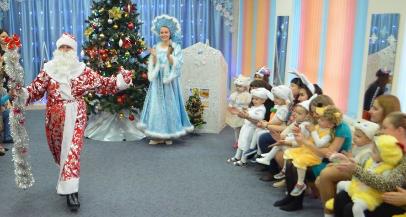 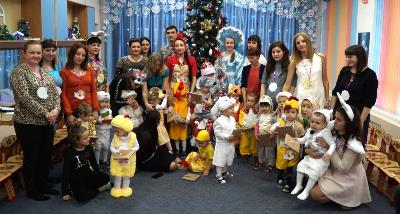 Досуг с мамами 
«Весна пришла к нам в гости»
Праздник для мам 
«Весенние посиделки»
Праздник для мам 
«Кошкин дом»
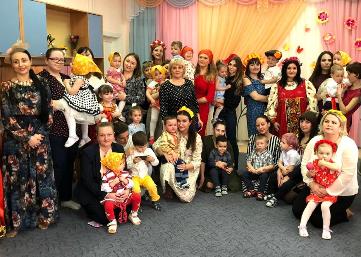 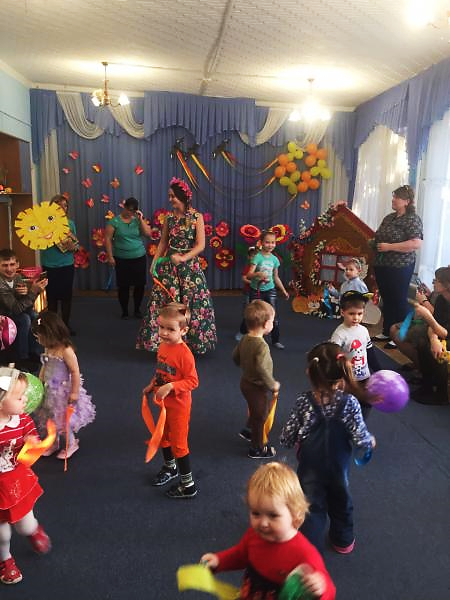 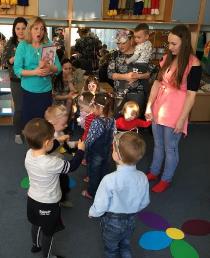 10
РЕЗУЛЬТАТЫ ПСИХОЛОГО-ПЕДАГОГИЧЕСКОГО МОНИТОРИНГА ИННОВАЦИОННОЙ ДЕЯТЕЛЬНОСТИ
РЕЗУЛЬТАТЫ ДИАГНОСТИКИ РОДИТЕЛЕЙ
Диагностика стиля взаимодействия ребенка с родителями
 (А.Я. Варга, В.В. Столин).
Опросник детско-родительского взаимодействия 
(ОДРЭВ-Захарова Е.И., Карабанова О.А.)
11
РЕЗУЛЬТАТЫ ПСИХОЛОГО-ПЕДАГОГИЧЕСКОГО МОНИТОРИНГА ИННОВАЦИОННОЙ ДЕЯТЕЛЬНОСТИ
РЕЗУЛЬТАТЫ ДИАГНОСТИКИ РОДИТЕЛЕЙ
Опросник «Сознательное родительство» (М.С. Ермихиной)
Анкетирование «Стили воспитания в семье»
12
РЕЗУЛЬТАТЫ ПСИХОЛОГО-ПЕДАГОГИЧЕСКОГО МОНИТОРИНГА ИННОВАЦИОННОЙ ДЕЯТЕЛЬНОСТИ
РЕЗУЛЬТАТЫ ДИАГНОСТИКИ ПЕДАГОГОВ
Оценка профессиональной компетентности педагогов групп раннего возраста - критерии  и показатели Элементы шкал ECERS-R.
13
РЕЗУЛЬТАТЫ ПСИХОЛОГО-ПЕДАГОГИЧЕСКОГО МОНИТОРИНГА ИННОВАЦИОННОЙ ДЕЯТЕЛЬНОСТИ
Критерии и показатели эмоциональной компетентности педагогов 
группы раннего возраста и родителей (средний показатель)
14
РЕЗУЛЬТАТЫ ПСИХОЛОГО-ПЕДАГОГИЧЕСКОГО МОНИТОРИНГА ИННОВАЦИОННОЙ ДЕЯТЕЛЬНОСТИ
Диагностика уровня адаптированности ребенка к дошкольному учреждению (А.С. Роньжина)
Мониторинг музыкального развития детей от 1.5 до 3 лет 
(Каплунова И. М., Новоскольцева И. А.)
15
РЕЗУЛЬТАТЫ ПСИХОЛОГО-ПЕДАГОГИЧЕСКОГО МОНИТОРИНГА ИННОВАЦИОННОЙ ДЕЯТЕЛЬНОСТИ
Схема наблюдения и анализа поведения ребенка, разработанная Н.Я. и М.М. Семаго
Изучение эмоционально-волевой сферы и поведе­ния детей
16
Трансляция опыта инновационной деятельности за 2 этап
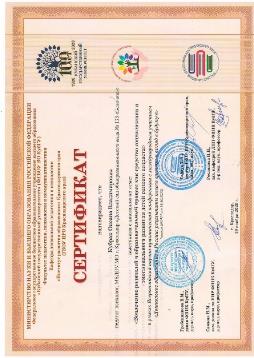 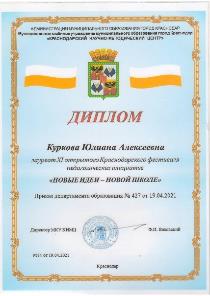 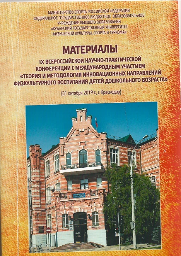 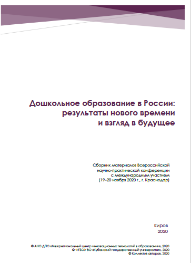 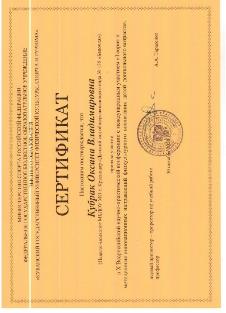 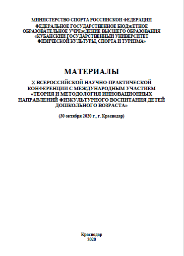 17
ПРОДУКТЫ ИННОВАЦИОННОЙ ДЕЯТЕЛЬНОСТИ ЗА 2 ЭТАП
Разработанная и апробированная психолого-педагогическая модель вовлечения родителей в образовательный процесс ДОО
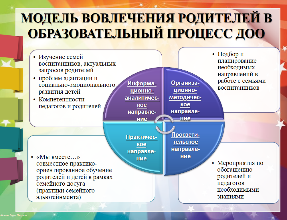 Сопутствующие методические разработки к модели,
готовится сборник с рекомендациями по внедрению
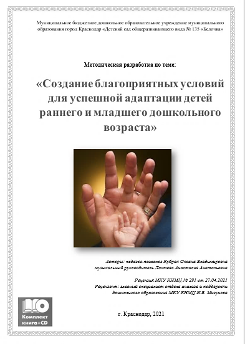 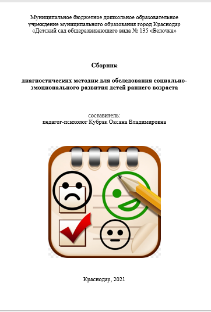 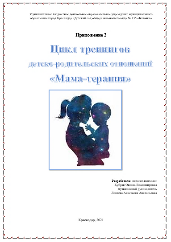 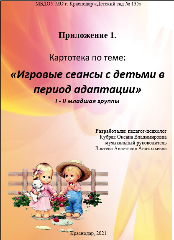 18
ВЫВОДЫ
1
2
3
4
5
19
БЛАГОДАРИМ ЗА ВНИМАНИЕ!
20